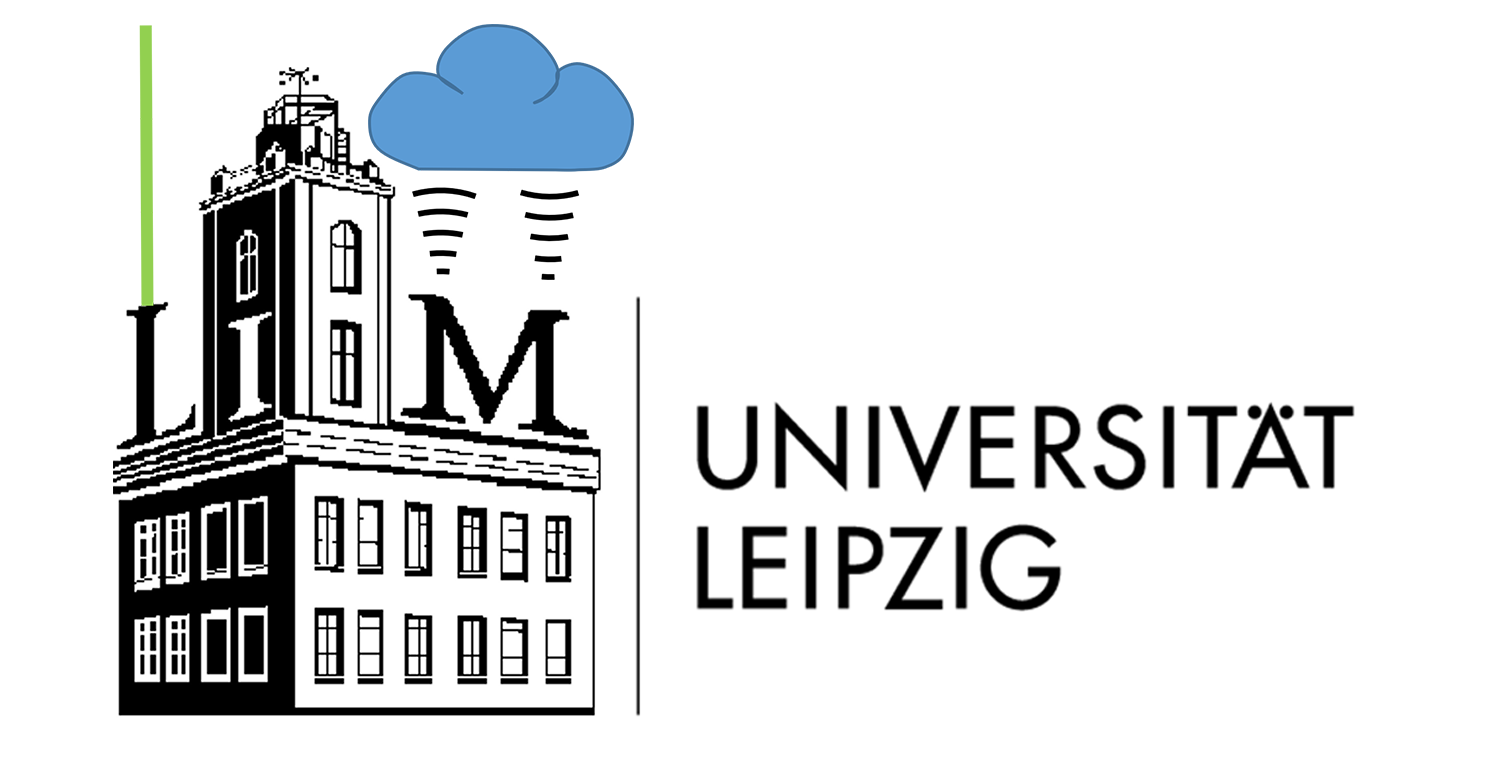 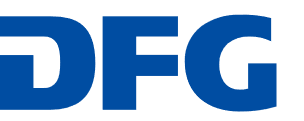 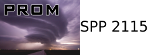 Investigating KDP signatures inside and below the dendritic growth layer with W-band doppler radar and in situ snowfall camera
Anton Kötsche1, Alexander Myagkov2, Maximilian Maahn1, Veronika Ettrichrätz1, Teresa Vogl1, Alexander Ryzhkov3,6, Petar Bukovcic3,6, Leonie von Terzi4 , Davide Ori5 ,Heike Kalesse-Los1
 
1 Leipzig Institute for Meteorology, University of Leipzig, Germany
2 RPG Radiometer Physics GmbH, Germany (alexander.myagkov@radiometer-physics.de)
3 NOAA National Severe Storms Laboratory, Norman, Oklahoma, USA
4 Meteorological Institute, Ludwig-Maximilians-Universität in Munich, Munich, Germany
5 Institute of Geophysics and Meteorology, University of Cologne, Cologne, Germany
6 Cooperative Institute for Severe and High-Impact Weather Research and Operations, University of Oklahoma, Norman, Oklahoma, USA
Dataset | Investigating the origin of W-Band radar KDP signatures
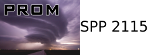 THE corsipp Campaign joined SAIL & SPLASH in the Rocky Mountains (Nov 15, 2022 – June 6, 2023)
94 GHz W-Band Cloud Radar LIMRAD94
In-Situ Snowfall Camera VISSS
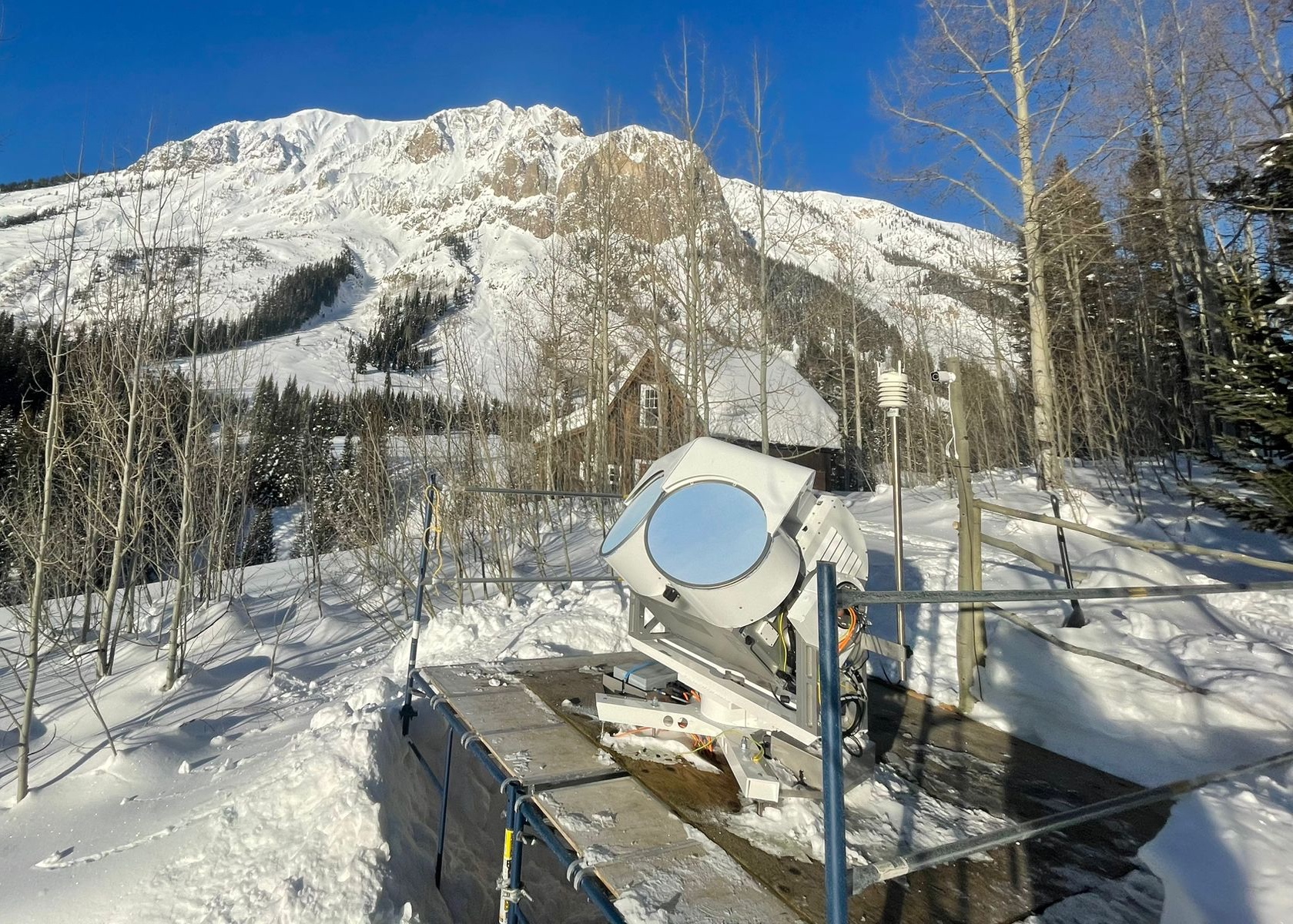 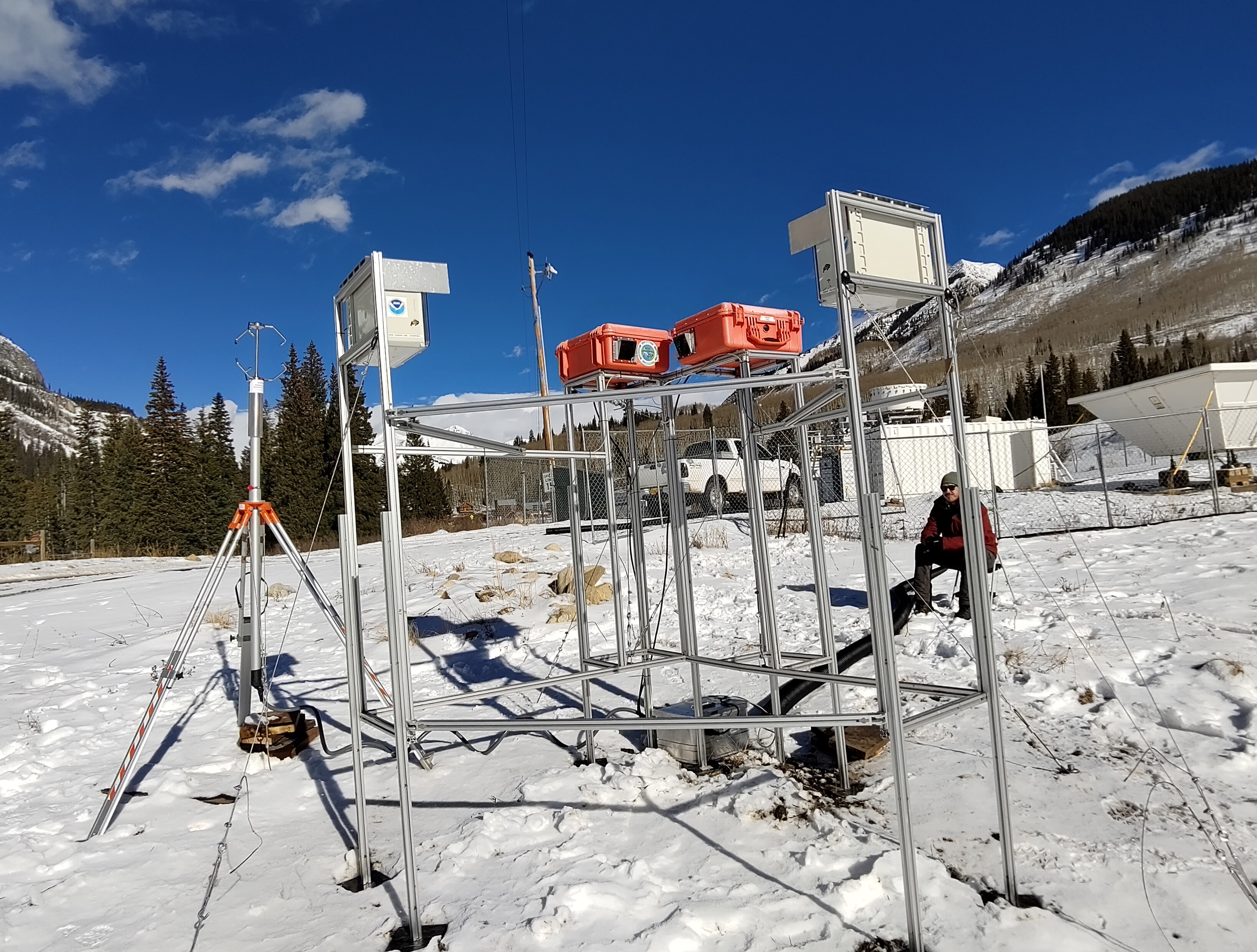 Source: Ben Schmatz
Source: Isabelle Steinke
Leipzig University team: Heike Kalesse-Los (PI), Maximilian Maahn (PI), Veronika Ettrichrätz (Postdoc), Anton Kötsche (PhD Student)
2
[Speaker Notes: - CORSIPP Project took place in the second winter of the ARM SAIL/NOAAA SPLASH campaign in the Colorado Rocky Mountains- 94 GHz Dual-Pol Cloud Radar and In-Situ Snowfall Camera  deployed at Gothic (CO) 3000m AMSL]
Instruments | Investigating the origin of W-Band radar KDP signatures
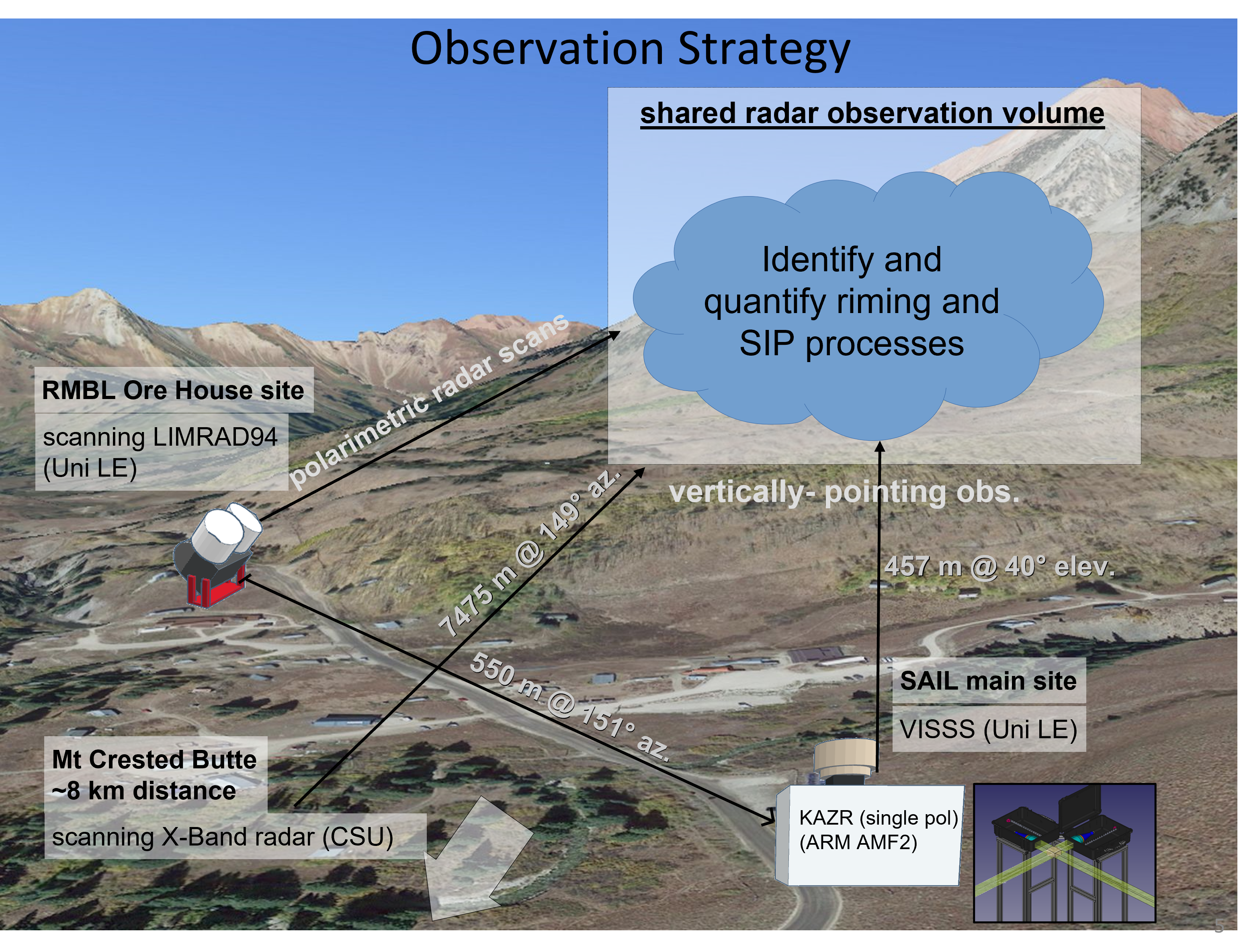 AMF2 and CSU X-Band deployed during ARM SAIL / NOAA SPLASH campaign
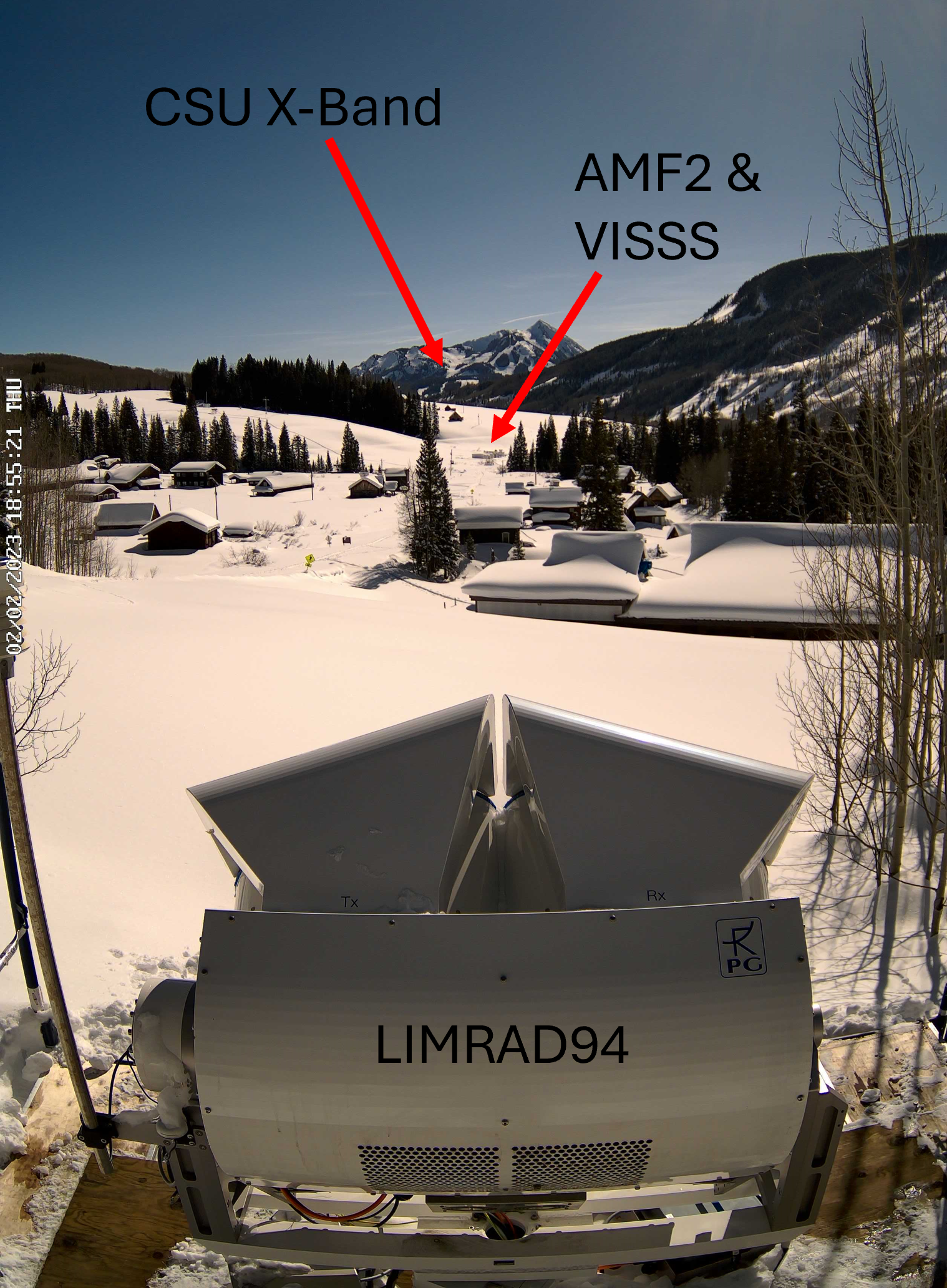 35 GHz
3
[Speaker Notes: - Multiple instruments and radars on site
- Shared observational volume between LIMRAD94, ARM KAZR and CSU X-Band to observe snowfall microphysics. - VISSS next to KAZR observing snow images and PSDs in situ]
WHICH PARTICLE SIZES ARE RELATED TO KDP SIGNATURES?
Results | Investigating the origin of W-Band radar KDP signatures
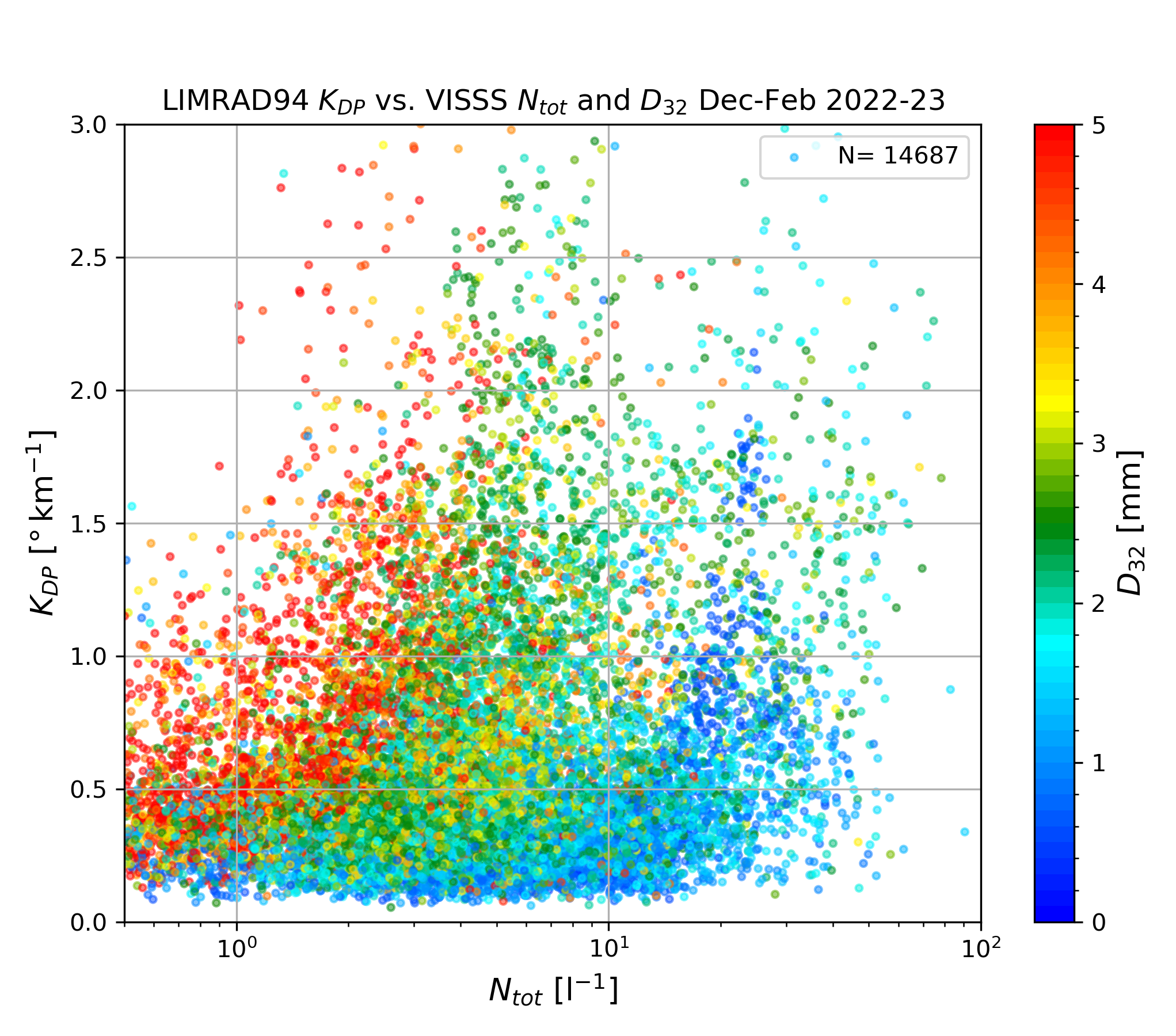 LIMRAD94 KDP spatially averaged (median) between 100 and 500 m AGL (52 range gates)

LIMRAD94 KDP temporally averaged (median) to fit the VISSS time resolution of one minute. 

Colors are “effective” diameter (D32) = ratio between 3rd and 2nd moment of PSD

Different Ntot and D32 at ground related to similar KDP
4
[Speaker Notes: clear connection between higher KDP and Ntot
particle populations with D32 of> 4 mm (red) have Ntot below 10  still KDP values larger than 2 ◦ km−1
Q: Are larger aggregates are the main contributors to the observed W-band KDP ? Or is it the small ice particles?]
Case Study Dec 6, 2022
Results | Investigating the origin of W-Band radar KDP signatures
Coldfront
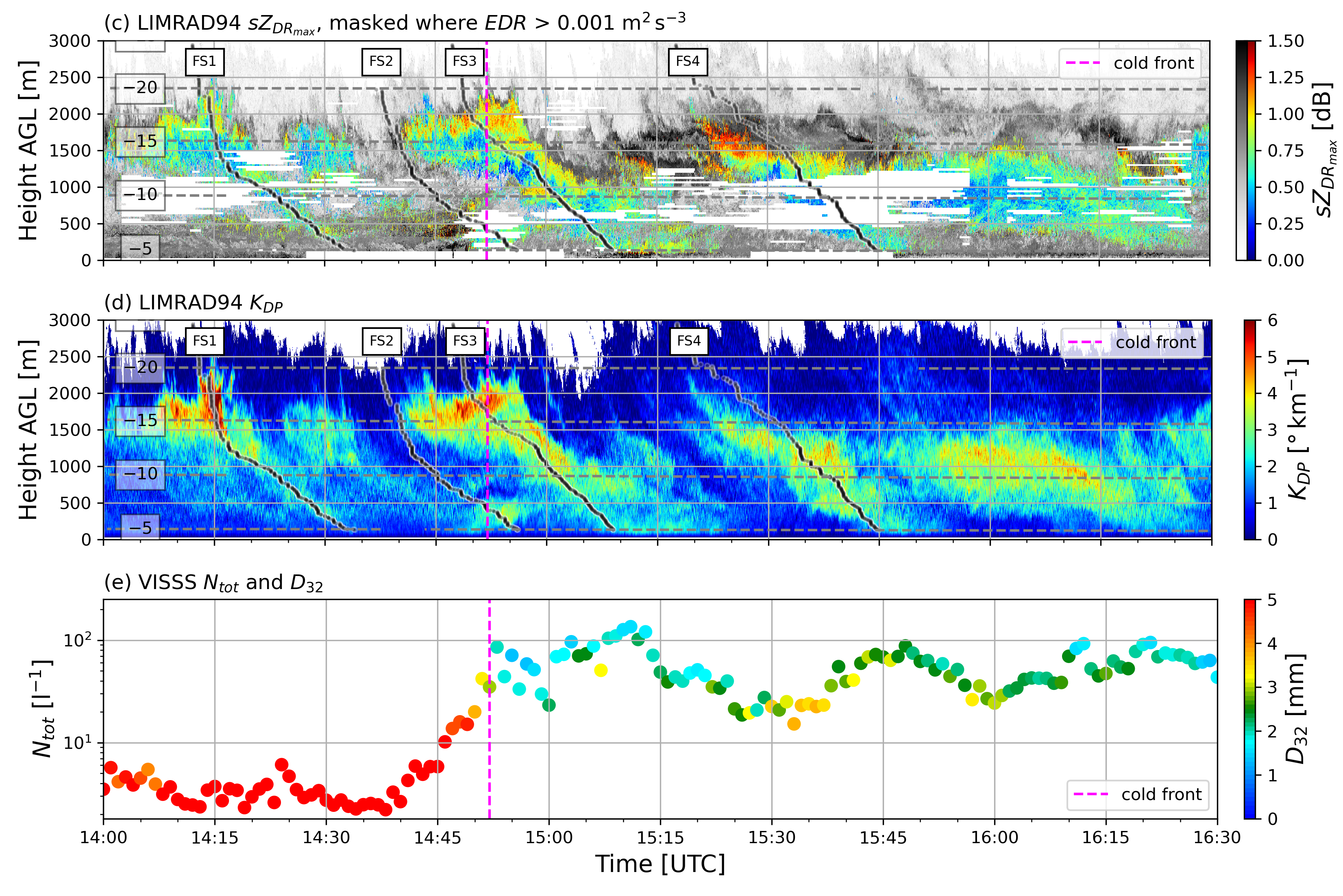 Complex synoptic situation with coldfront passage at 14:55 UTC

Turbulence along shear layer due to orographic blocking

Multiple fallstreaks with similar KDP values but very different microphysical processes

Strong changes in particle number concentrations and particle sizes before and after the coldfront
5
[Speaker Notes: We chose this case study because we find multiple KDP fall streaks with very different particle population properties]
Results | Investigating the origin of W-Band radar KDP signatures
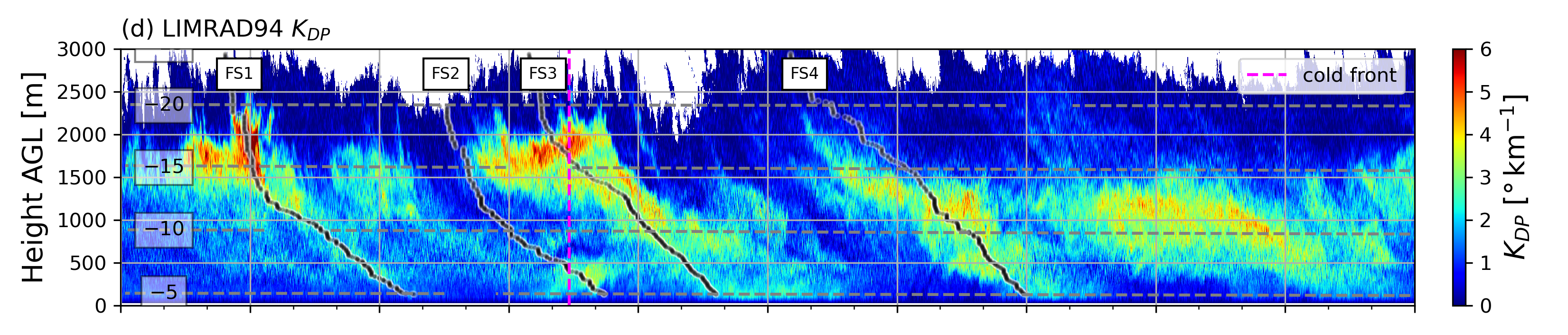 Fallstreak during coldfront
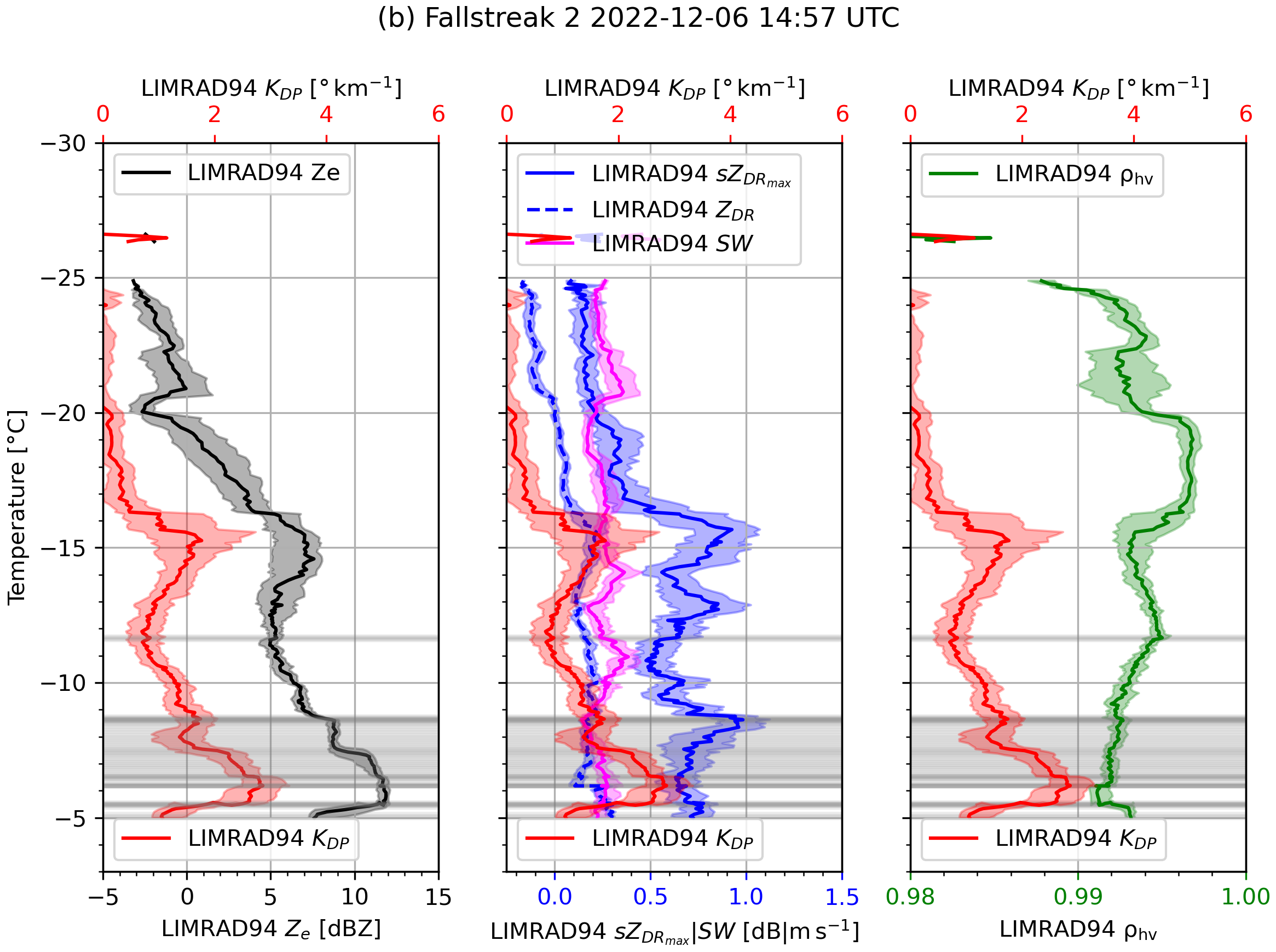 KDP - Specific diff. Phase (deg/km)
SW
RHV
ZE
sZDRmax – max ZDR in spectra (dB)
sZDRmax
RHV – Correlation coefficient
SW – Spectral Width
KDP
Grey areas: strong turbulence
6
[Speaker Notes: Main Point: KDP close to ground likely caused by blowing snow]
Results | Investigating the origin of W-Band radar KDP signatures
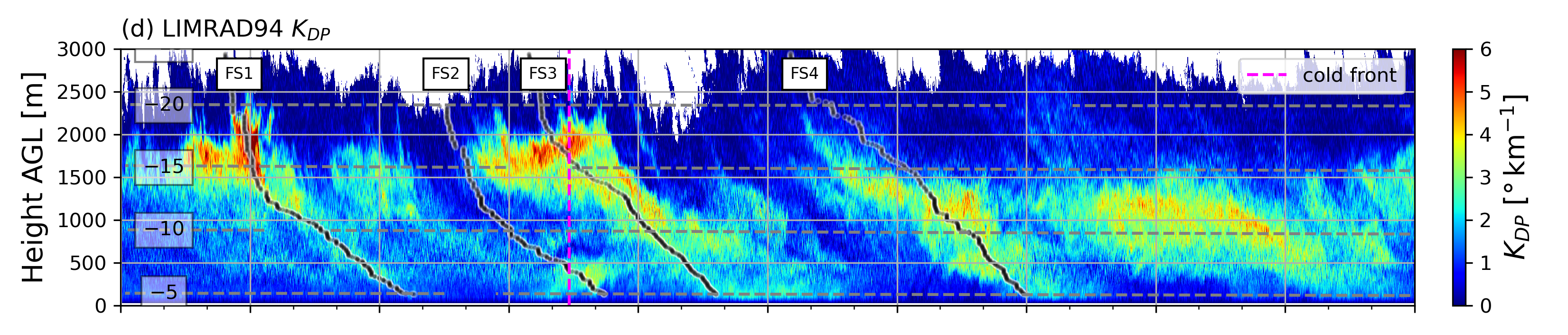 Fallstreak during coldfront
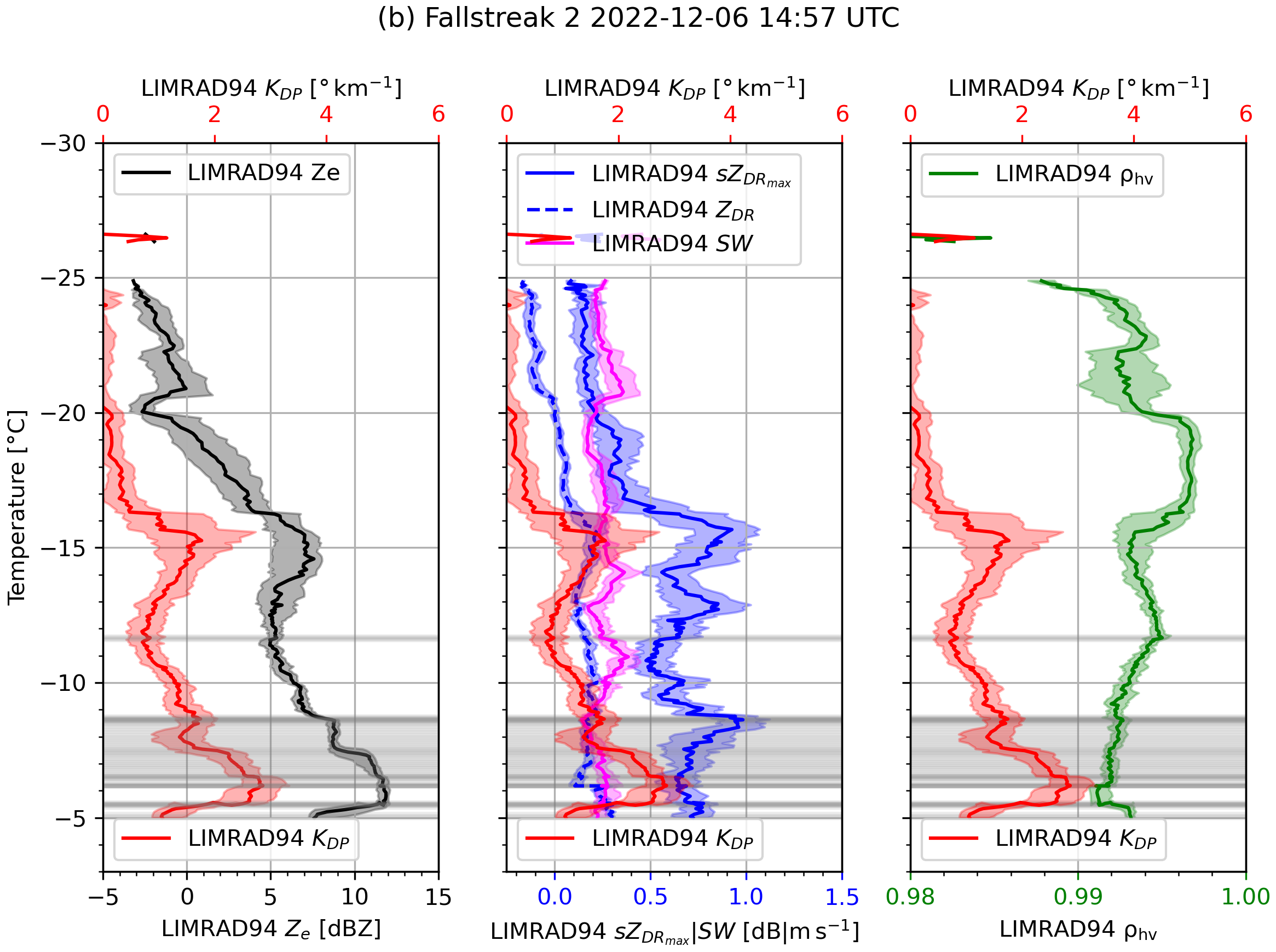 Weak dendritic growth aloft, KDP around 1 deg/km

Turbulent layer close to surface caused by incoming cold air  strong wind increase

Increased KDP and ZE very close to surface  likely caused by blowing snow
SW
RHV
ZE
sZDRmax
KDP
7
[Speaker Notes: Main Point: KDP close to ground likely caused by blowing snow]
Results | Investigating the origin of W-Band radar KDP signatures
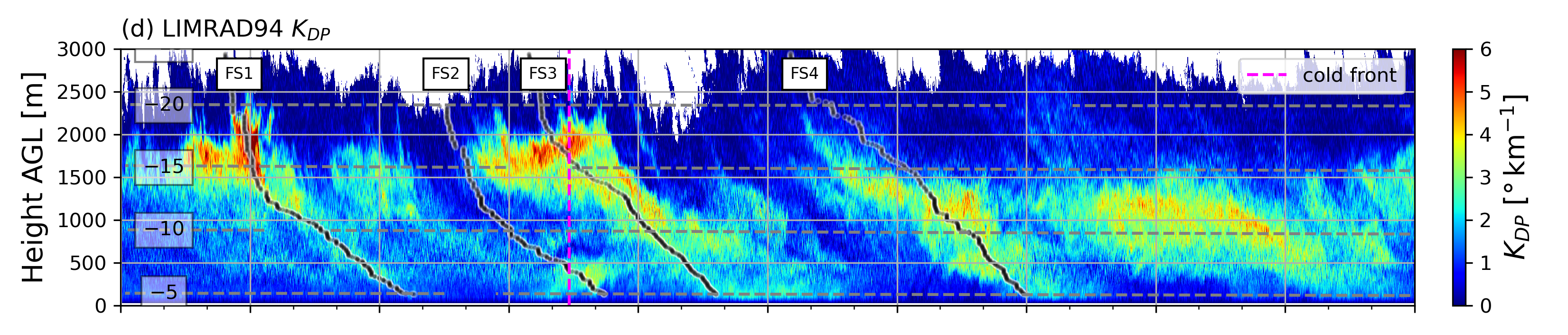 Fallstreak during coldfront
VISSS images
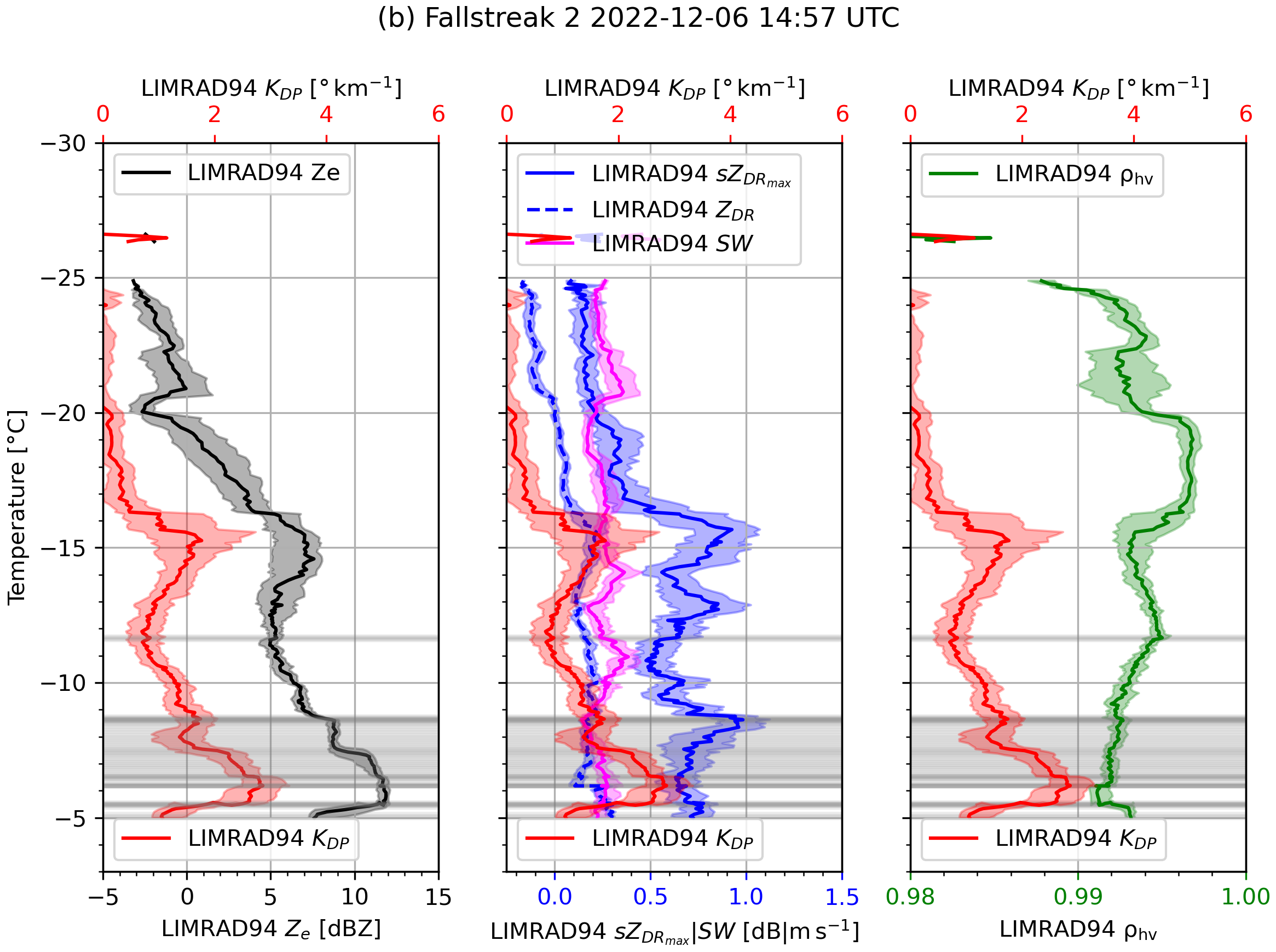 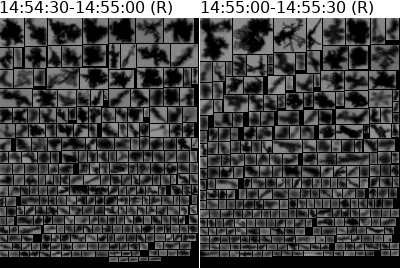 SW
RHV
ZE
sZDRmax
KDP
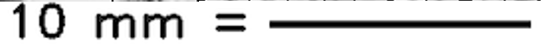 8
Results | Investigating the origin of W-Band radar KDP signatures
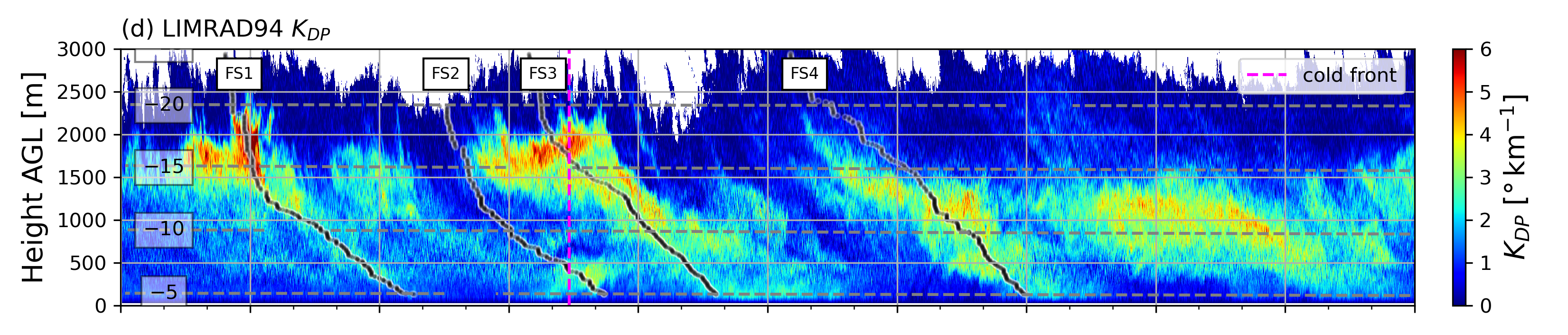 Fallstreak after coldfront
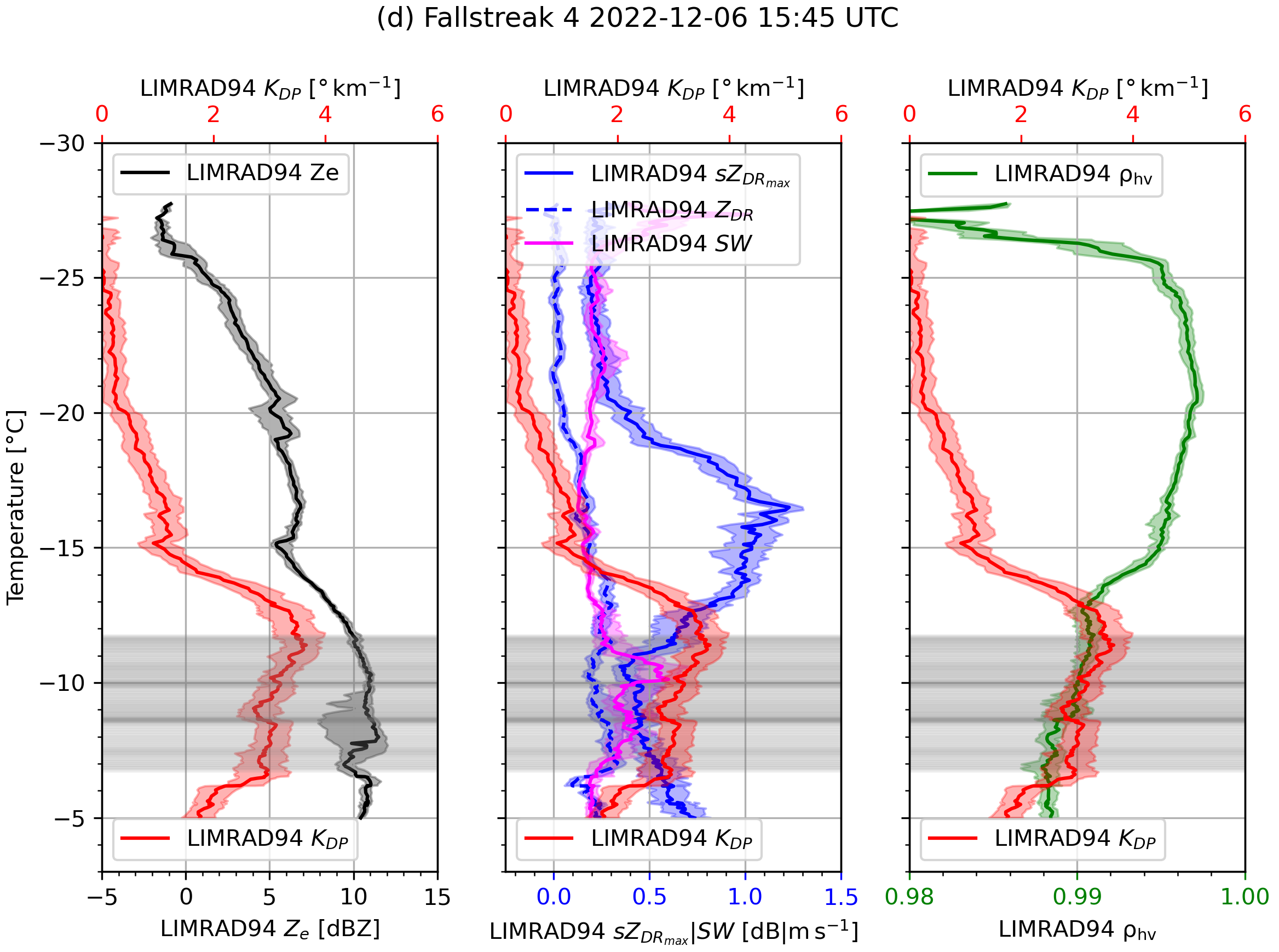 Strong sZDR enhancement without KDP enhancement  larger anisotropic particles with low number concentration (plates/dendrites)?

Peak in KDP below sZDRmax peak, sZDRmax already decreasing  Aggregates of large anisotropic particles producing KDP?

sZDRmax decreases in turbulent layer  broadening of spectra and random orientation

KDP constant in turbulent layer  breakup of aggregates? SIP by ice-ice collision?

Dendrite branches observed by VISSS
SW
ZE
RHV
sZDRmax
KDP
9
[Speaker Notes: Main point: KDP constant in turbulent layer despite enhanced width of canting angle distribution  SIP likely]
Results | Investigating the origin of W-Band radar KDP signatures
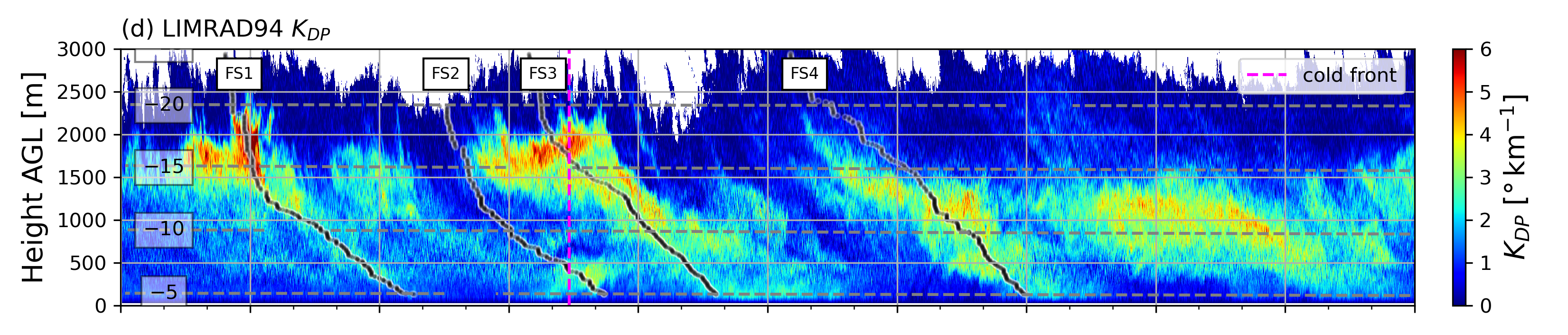 Fallstreak after coldfront
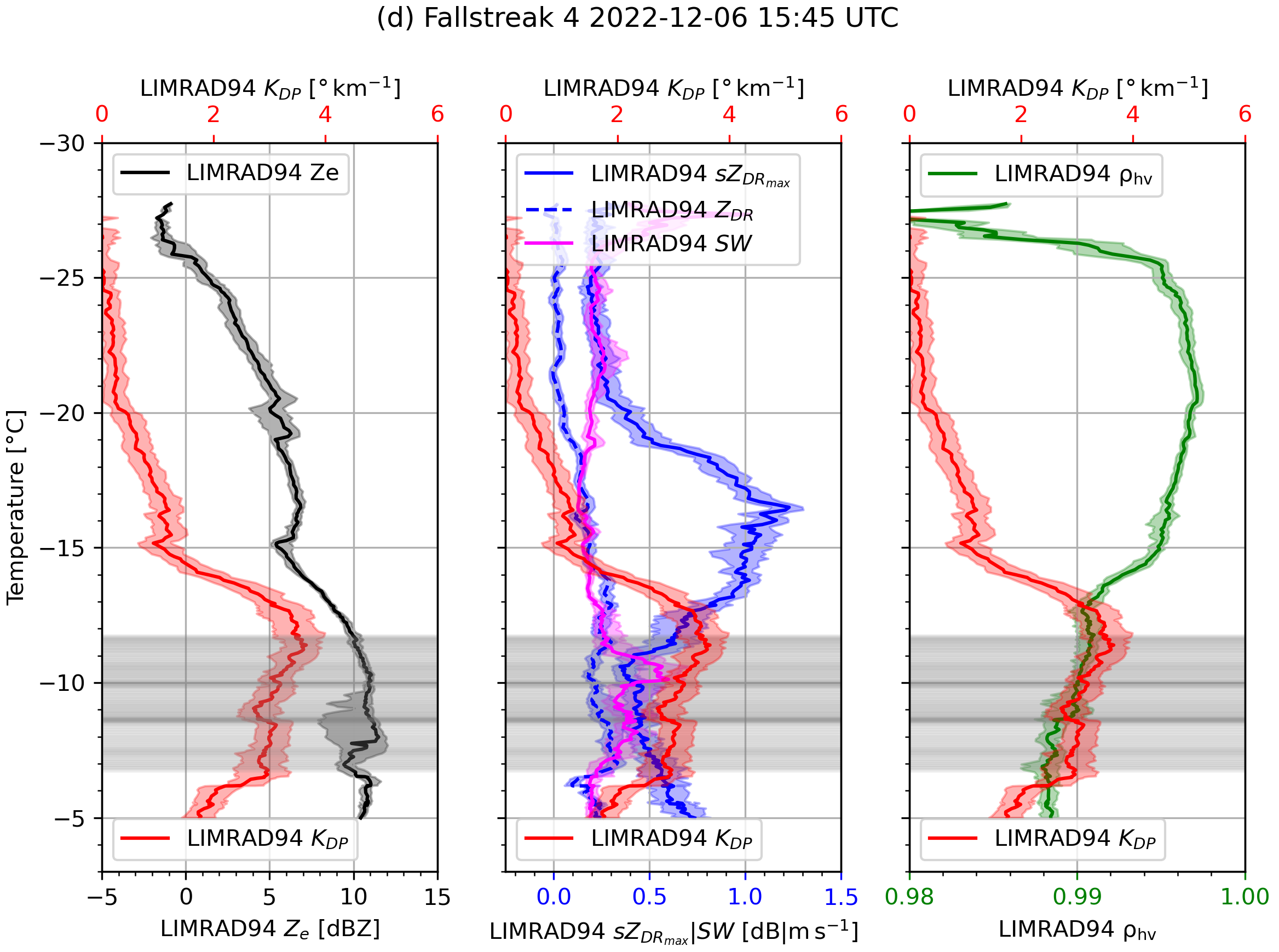 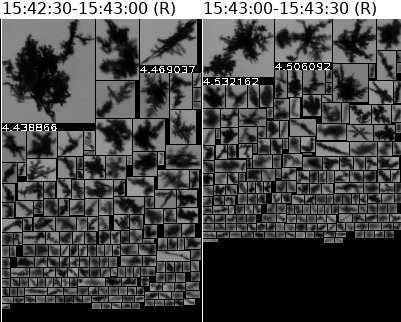 SW
ZE
RHV
sZDRmax
KDP
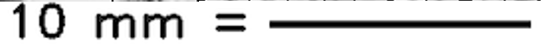 10
Instruments | Investigating the origin of W-Band radar KDP signatures
Using additional data from CSU X-band radar
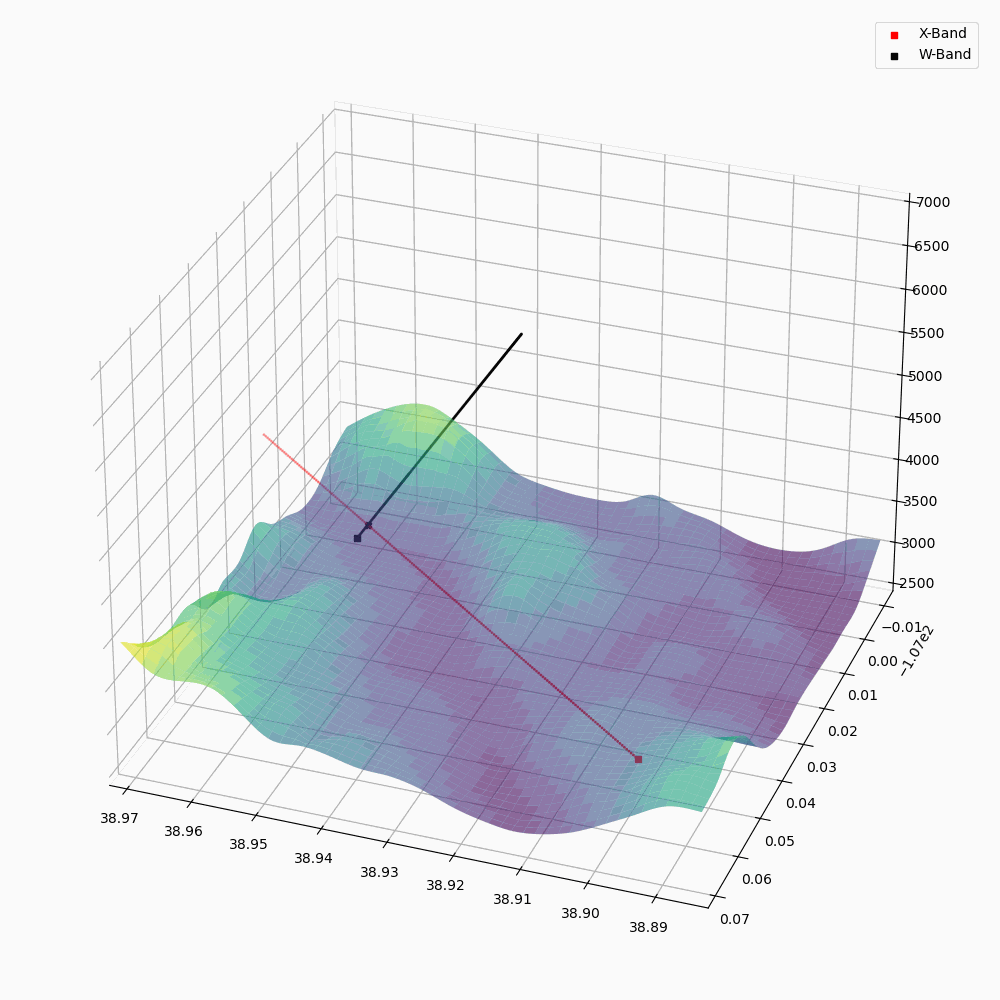 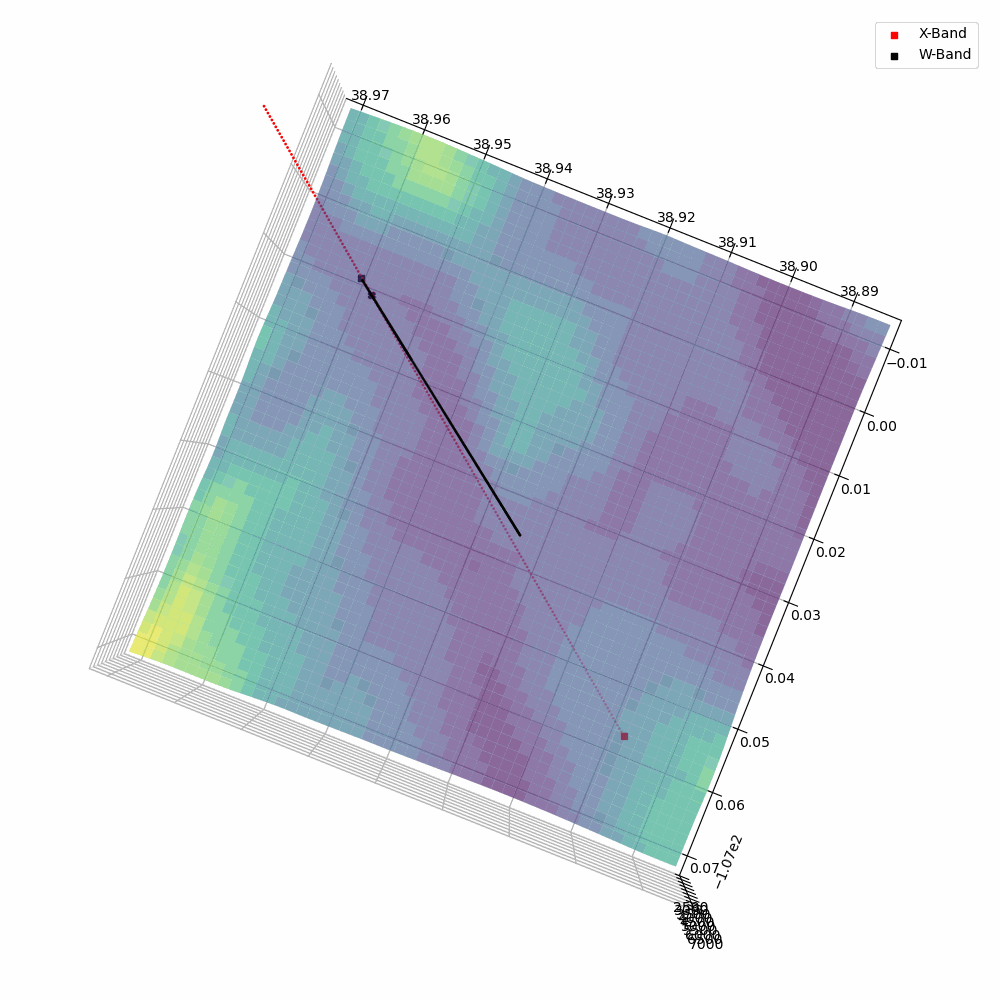 LIMRAD94
Height
CSU X-band
Lon
Lat
11
[Speaker Notes: We try to use the collocated X-band data to get further information about the particle populations]
Ratio of X-Band Ze and KDP to estimate size of particles producing KDP
Simulated KDP/Ze ratio X-band
Measured KDP/Ze ratio X-band
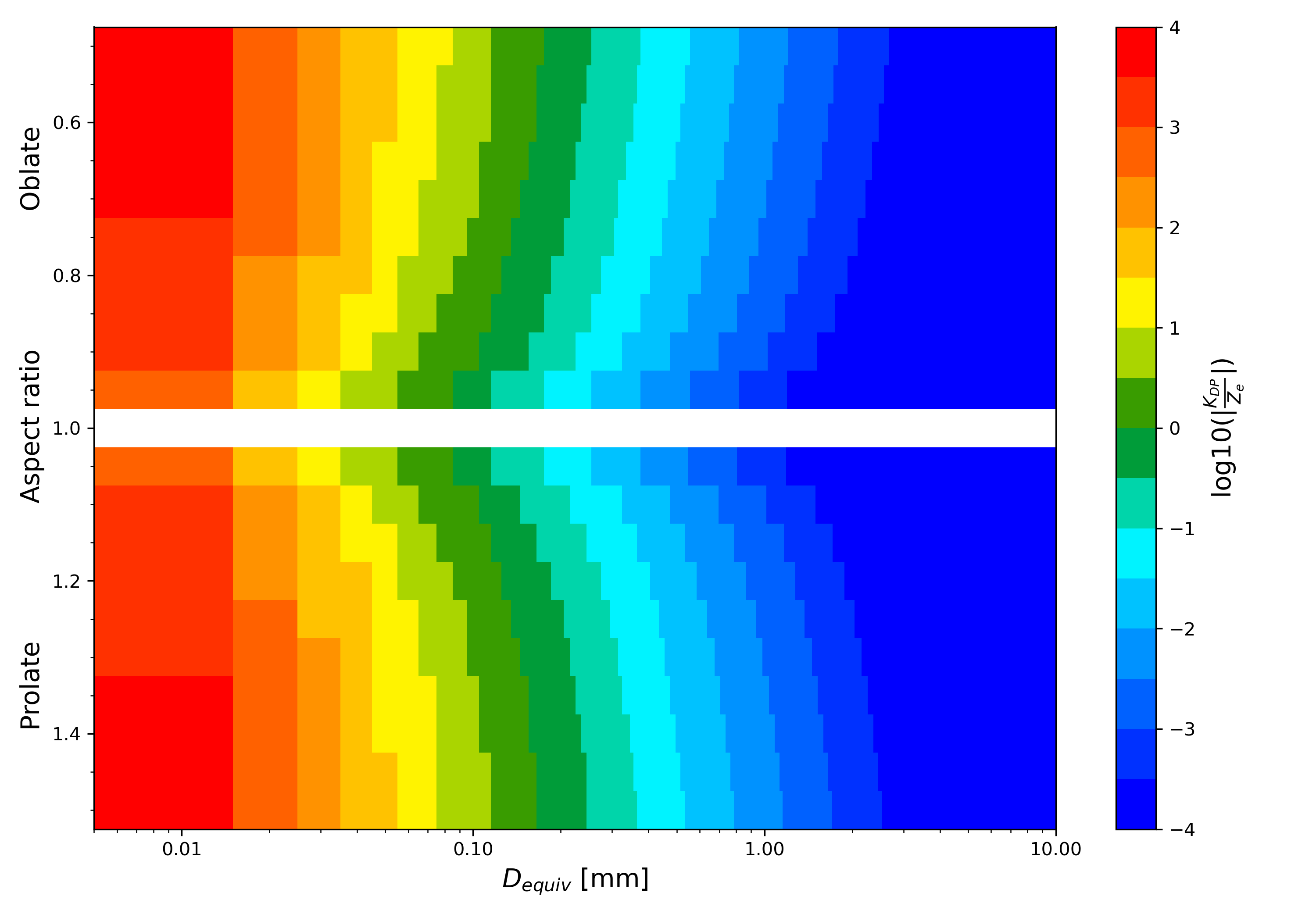 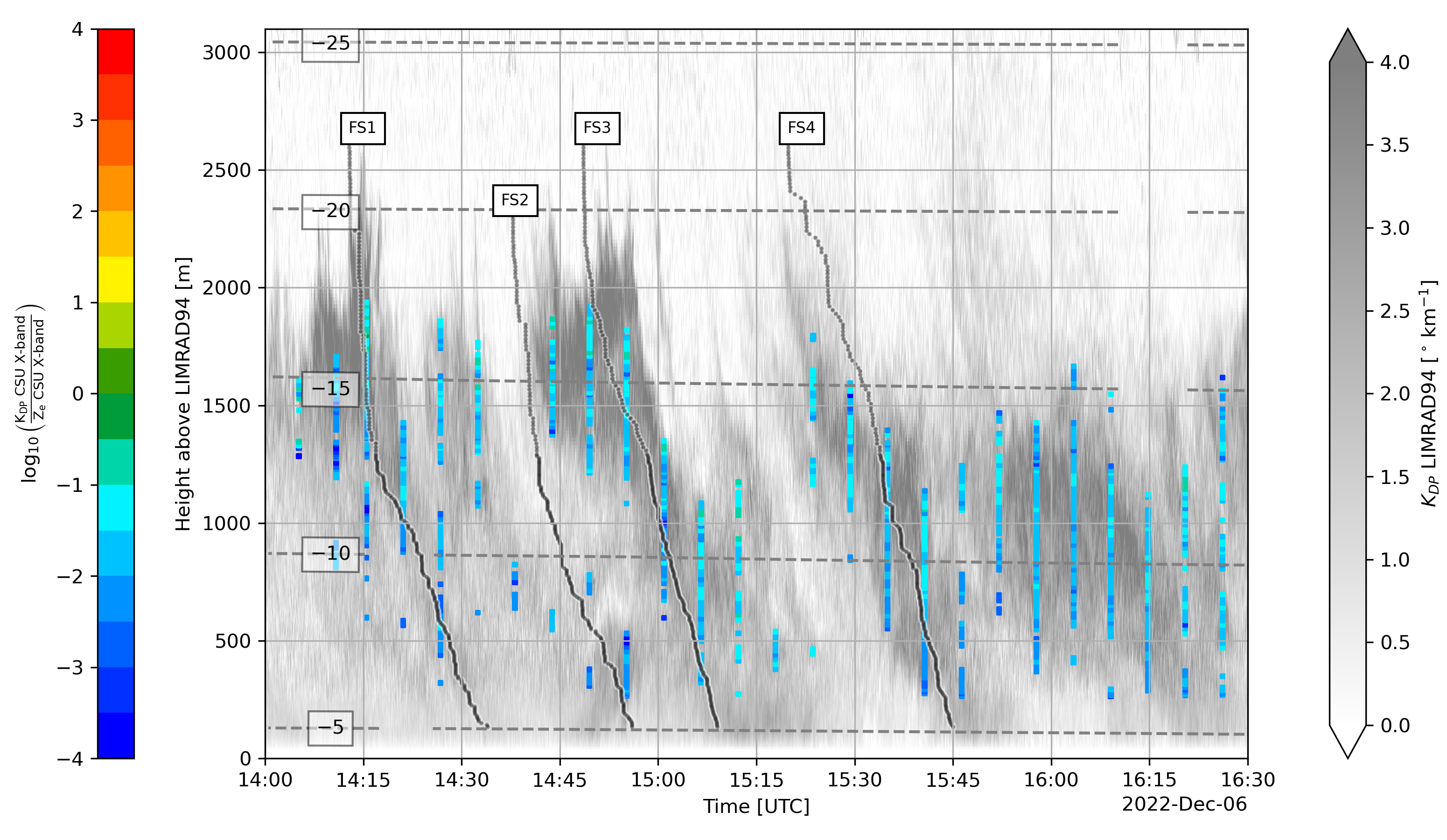 Simulation by Alexander Myagkov
In DGL KDP/Ze ratio between -1 and -2  Diameter of particles < ~0.8mm
12
[Speaker Notes: X-band is analyzed, as its Ze is not affected by non-Rayleigh scattering
Simulations with T-Matrix, using spheroidal approach
Colorbar of both plots is the same  -1 to -2 is light blue
 Particles in DGL producing KDP likely <0.8mm]
Ratio of X-Band Ze and KDP to estimate size of particles producing KDP
Simulated KDP/Ze ratio X-band
Measured KDP/Ze ratio X-band
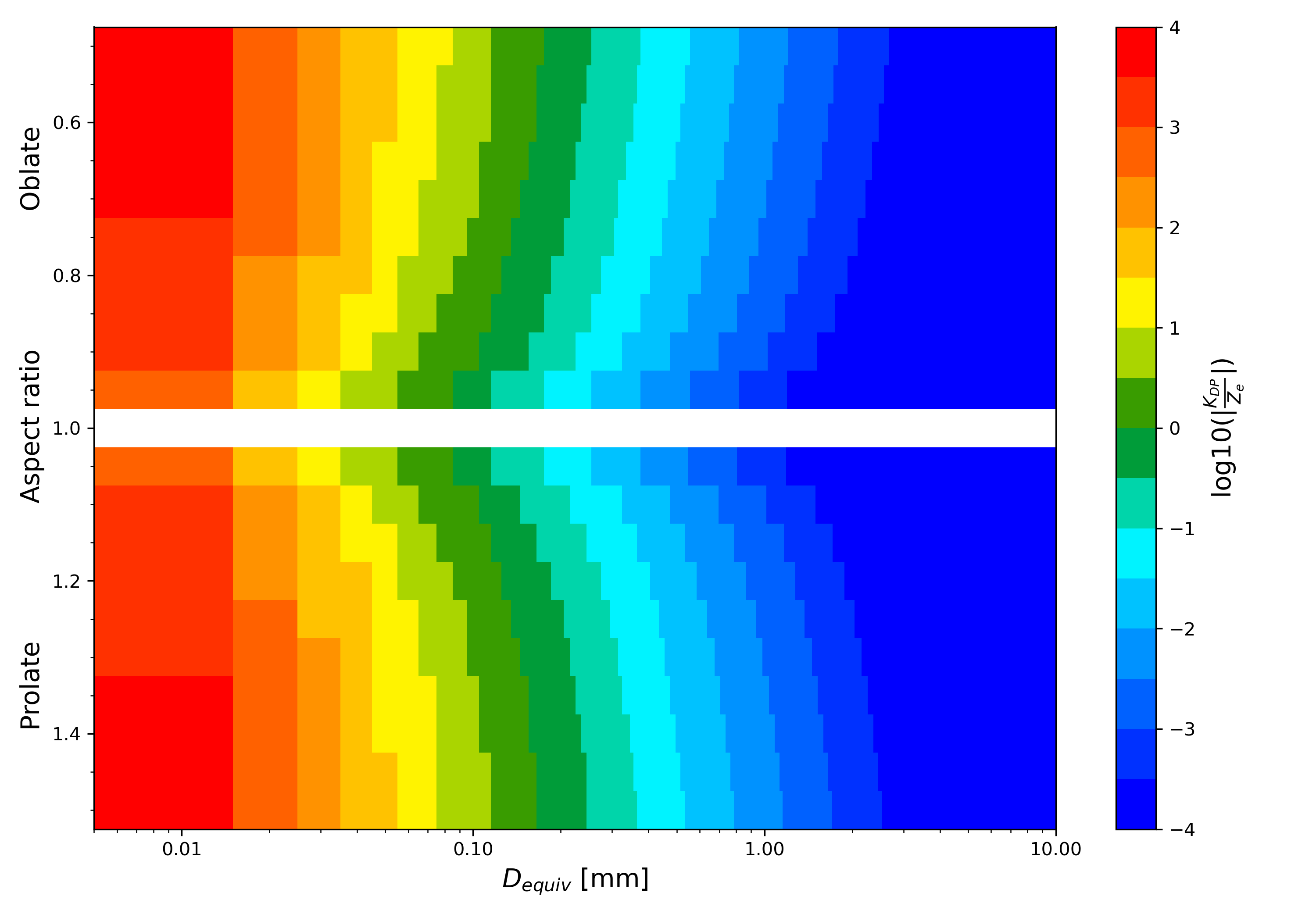 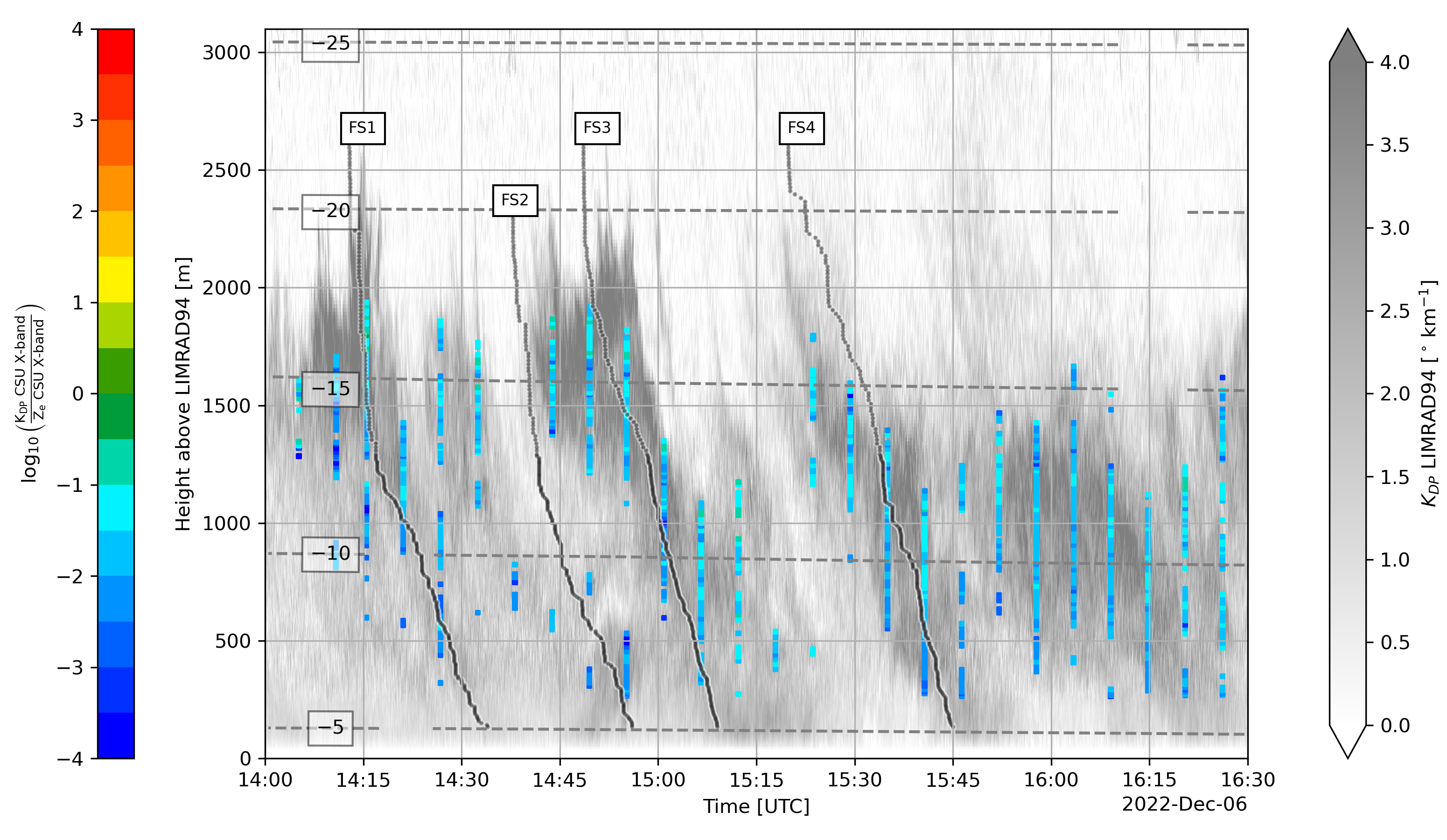 Simulation by Alexander Myagkov
In DGL KDP/Ze ratio between -1 and -2  Diameter of particles < ~0.8mm

Below DGL KDP/Ze ratio between -2 and -2.5   Diameter of particles < ~1.2mm
13
[Speaker Notes: -2 to -2.5 is light darker blue
 Particles below DGL producing KDP likely <1.2mm  particle size towards surface increased by aggregation]
Ratio of X-Band Ze and KDP to estimate size of particles producing KDP
Simulated KDP/Ze ratio X-band
Measured KDP/Ze ratio X-band
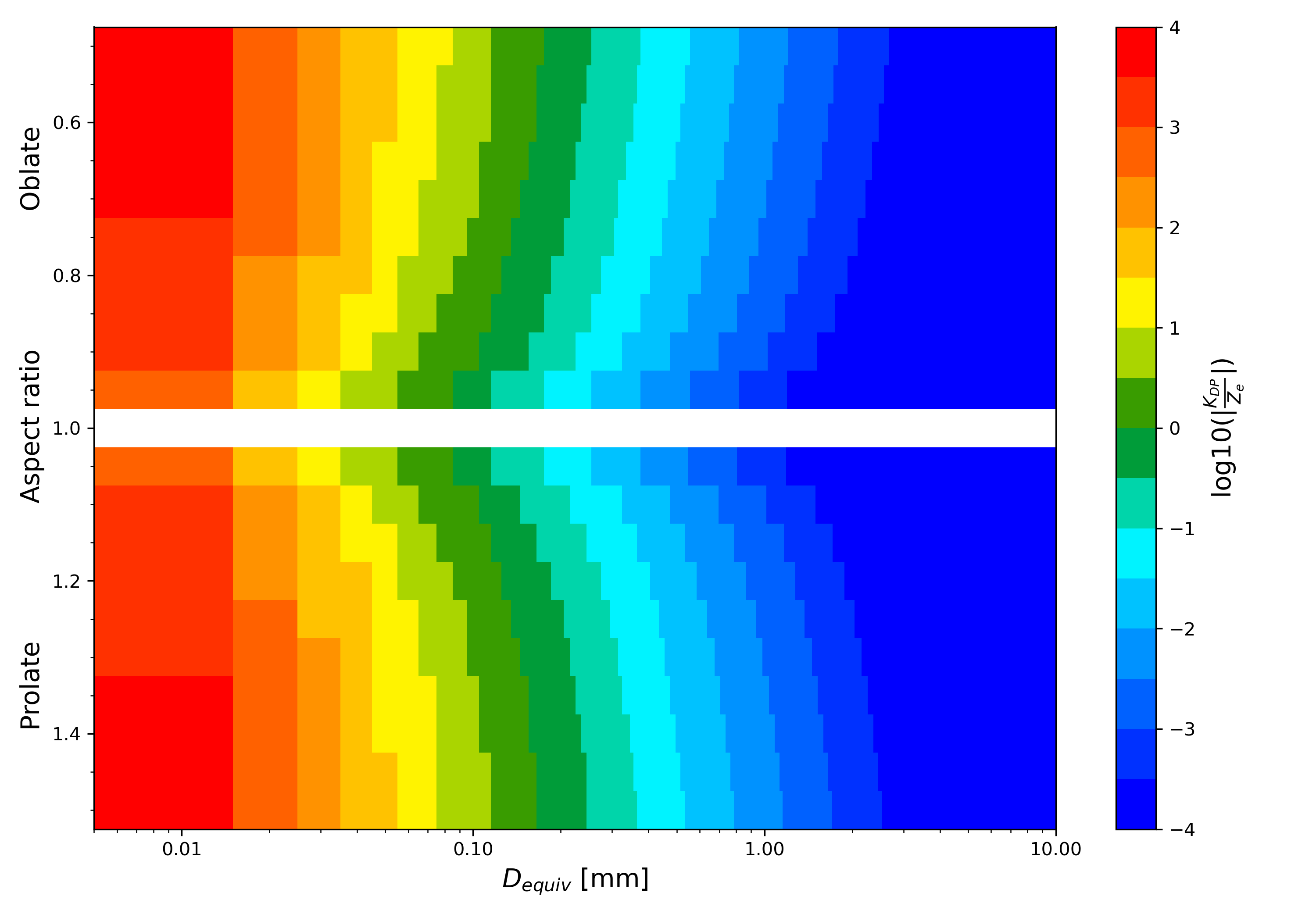 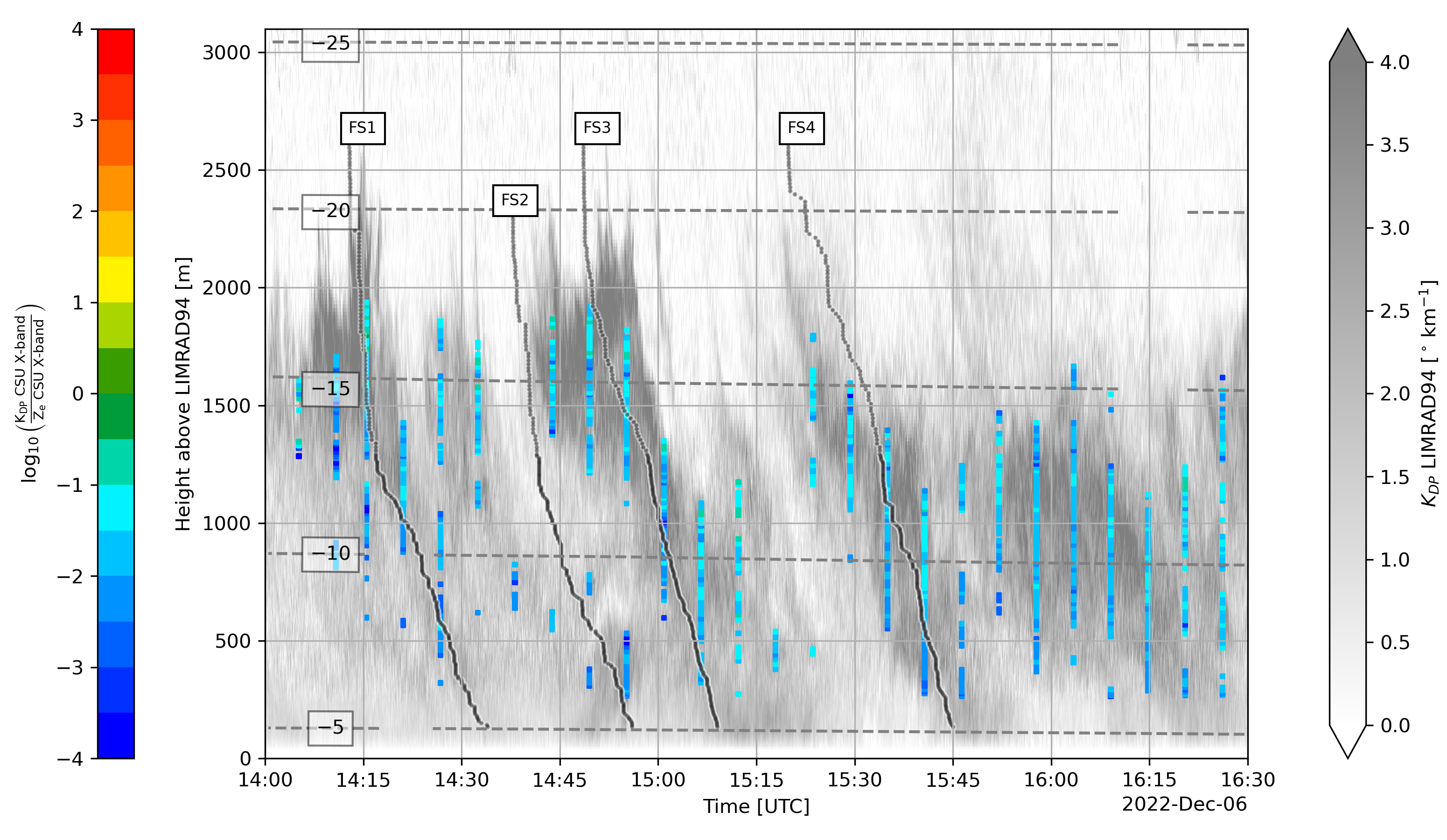 Simulation by Alexander Myagkov
In DGL KDP/Ze ratio between -1 and -2  Diameter of particles < ~0.8mm

Below DGL KDP/Ze ratio between -2 and -2.5   Diameter of particles < ~1.2mm
But: spheroidal approximation, might not correctly estimate contribution of aggregates
14
[Speaker Notes: -2 to -2.5 is light darker blue
 Particles below DGL producing KDP likely <1.2mm  particle size towards surface increased by aggregation]
Results | Investigating the origin of W-Band radar KDP signatures
KDP from larger aggregates? LIMRAD94 and VISSS observations
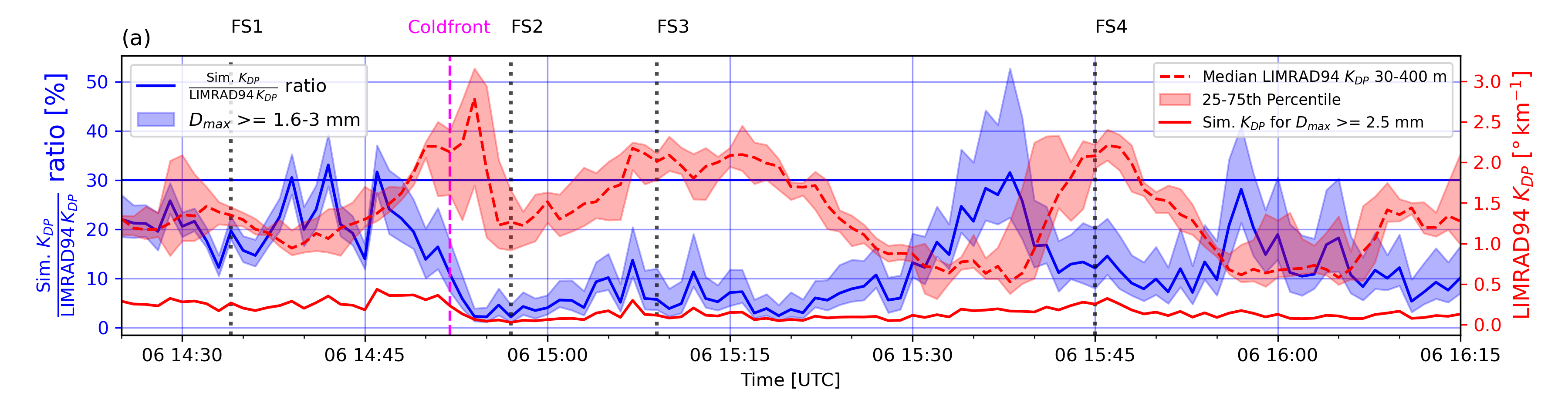 KDP observations near surface
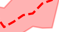 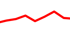 Simulated KDP
Ratio Simulated / Observed KDP
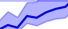 Simulation by Leonie von Terzi
Modeling KDP based on VISSS PSD data using DDA
Only particles larger than 2.5mm included
Dendrite aggregates used as particles for simulation

Contribution to KDP of 10-15 % can be attributed to aggregates with a maximum diameter>= 2.5 mm.

When the PSD contains a large number of aggregates  contribution of up to 20 %
15
[Speaker Notes: Sims using DDA for better representation of aggregates
Highest contribution of aggregates to KDP during FS1 and FS1 and FS4. 
Full Plot in Backup slides in case there are questions on Ze or VISSS Ntot for this case]
Conclusion/Outlook | Investigating the origin of W-Band radar KDP signatures
Similar W-band KDP values can be produced by strongly variable particle number concentrations.
Small ice particles (<1.2mm) are the main contributors to the observed W-band KDP 
Up to 20% of the observed KDP can be attributed to large dendrite aggregates
Blowing snow likely caused W-band KDP of up to 3 deg/km
Despite the dampening effect of turbulence mentioned above, we observed an increase in KDP inside a strong turbulent layer  might be due to SIP
Conclusion:
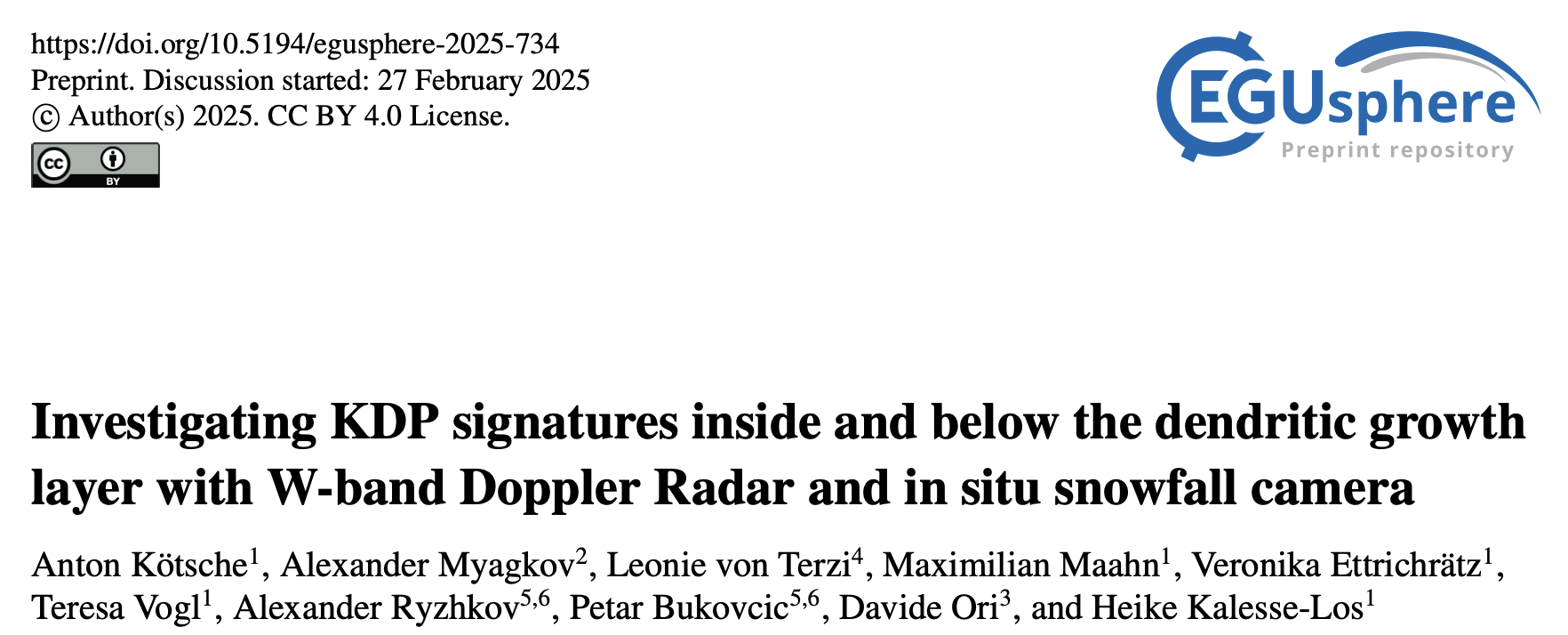 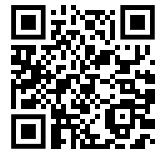 16
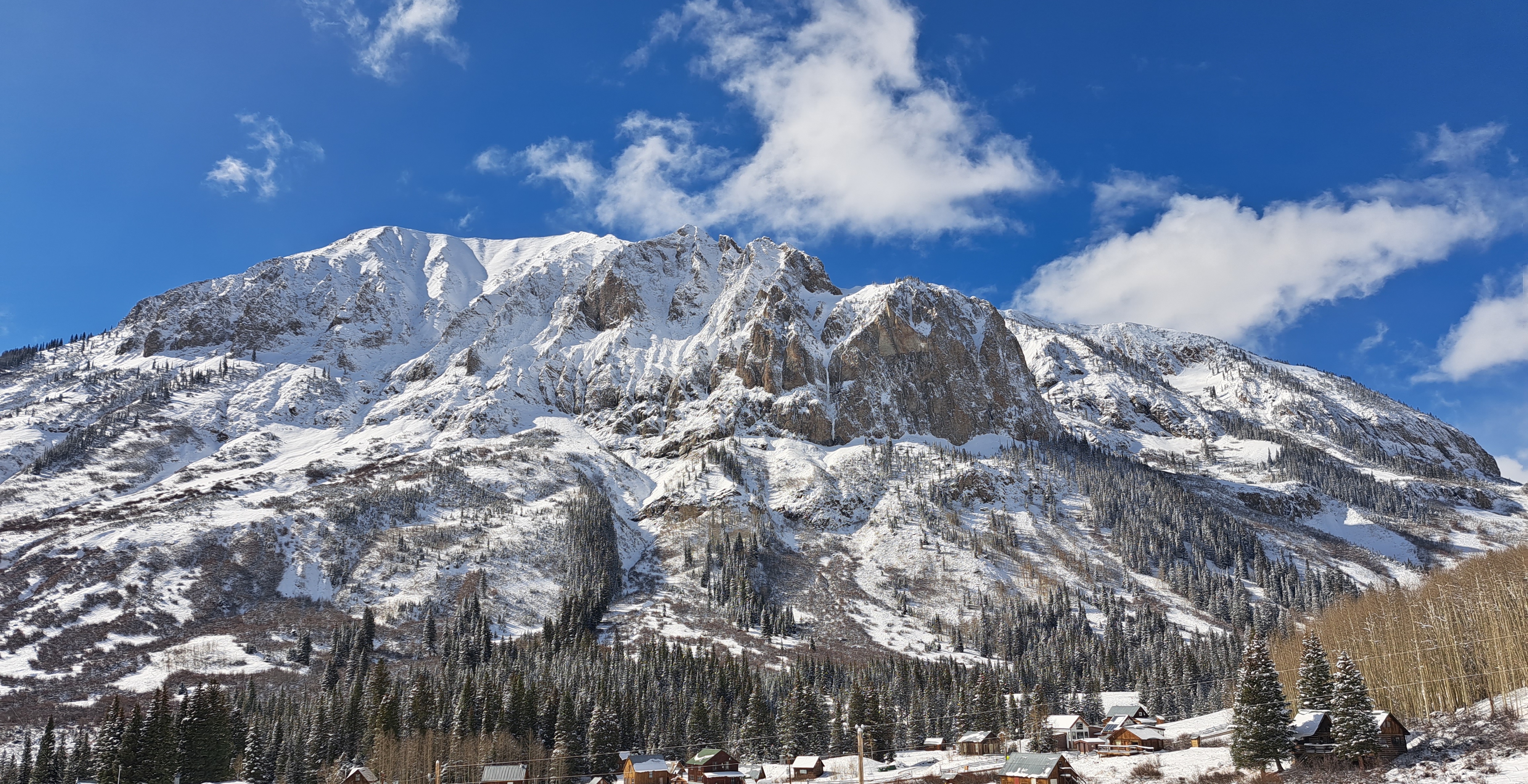 Thank you for your attention!
17
KDP Panel
Ze Panel
VISSS Panel
18